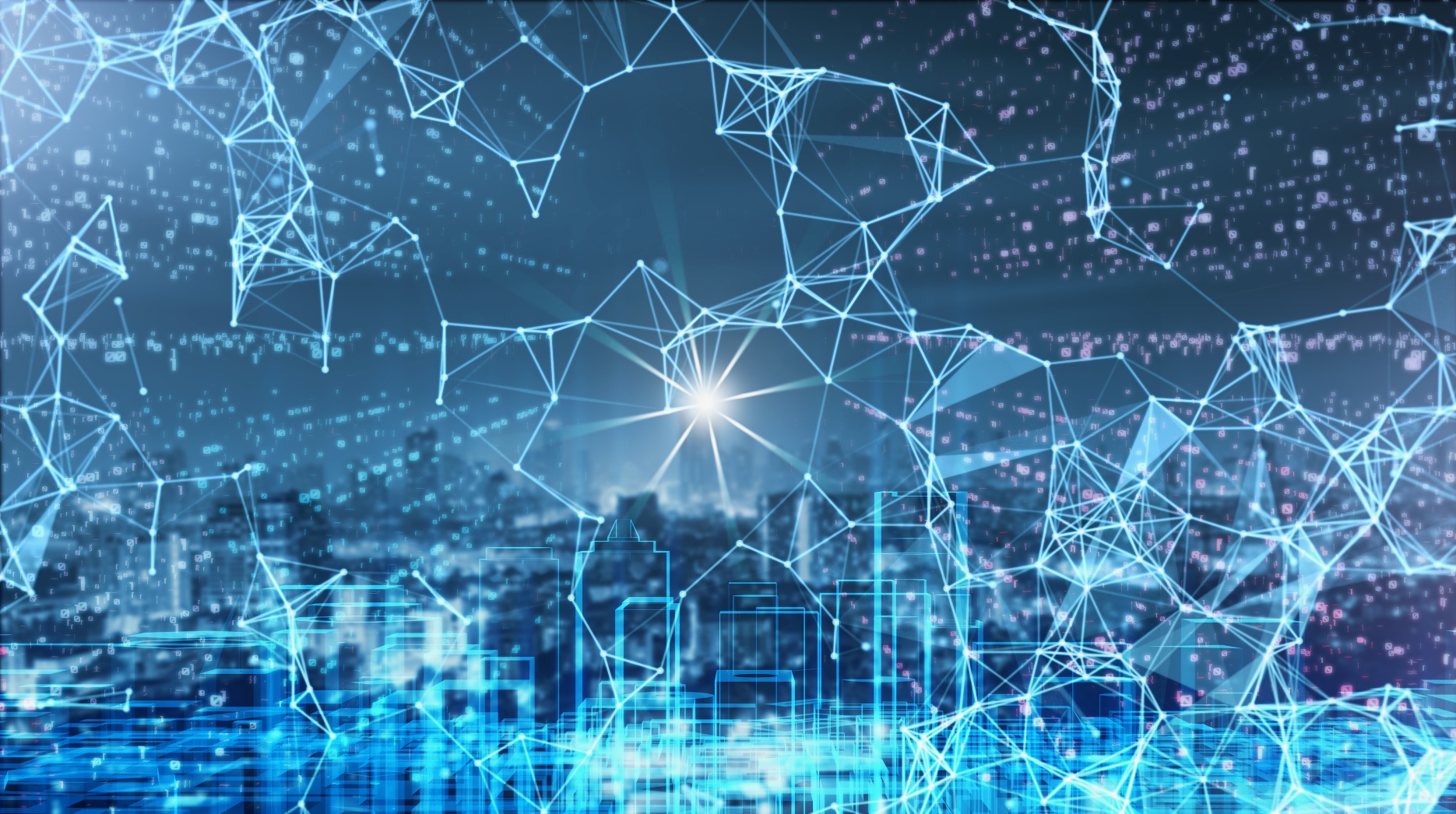 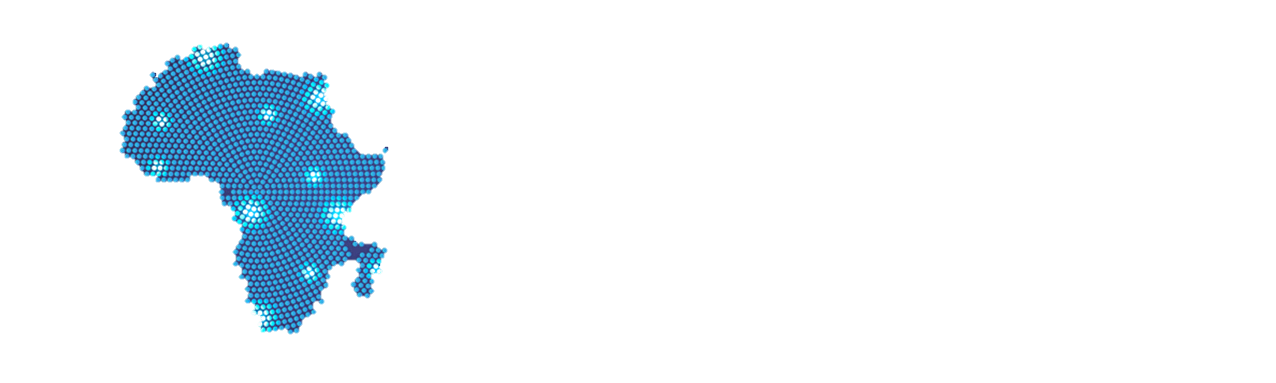 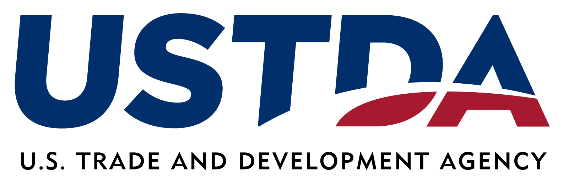 ACCESS AFRICA
Nigeria: Digital Connectivity and Security Standards Workshop
January 26-27, 2021 | Virtual via Webex
Under its Access Africa initiative, the U.S. Trade and Development Agency (USTDA) is sponsoring the two-day Digital Connectivity and Security Standards Workshop to advance industry best practices on digital connectivity standards and technical regulations in Nigeria. Participants will engage with key ICT officials and share solutions to promote connectivity, digital security and an enabling regulatory environment.
WHY YOU SHOULD ATTEND
BACKGROUND
As Africa’s largest ICT market, Nigeria is home to 82 percent of the continent’s mobile communications subscribers and 29 percent of its Internet users. The ambitious Nigerian National Broadband Plan for 2020-2025 aims to expand connectivity for the country’s urban and rural households, creating new partnership opportunities for the U.S. and Nigerian ICT industries to build Nigeria’s next generation of digital infrastructure.
This workshop will convene public and private sector leaders from the United States and Nigeria to identify the technologies and solutions that can accelerate Nigeria's digital transformation. Participants will assess the latest trends on digital trade standards, connectivity, spectrum management, TV White Space, 5G development and data privacy, as well as advance international best practices for ICT sector development.
Participants include leaders from the Nigerian Ministry of Communications and Digital Economy, Nigeria Communications Commission, National Information Technology Development Agency and Galaxy Backbone. Confirmed senior U.S. industry leaders include Access Africa partners from Microsoft, American Tower Corporation, Cisco, Intel and Palo Alto Networks.
Understand the landscape of Nigeria’s ICT sector
Learn about regulatory changes and upcoming project opportunities 
Meet key decision-makers
Form new business partnerships
ACCESS AFRICA
USTDA’s Access Africa initiative supports quality ICT infrastructure across Africa. Working with the public and private sectors, Access Africa brings together critical stakeholders and designs targeted programming to advance inclusive, secure and sustainable connectivity. Access Africa partners directly contribute to the Agency’s programming and have enhanced exposure to key ICT stakeholders in the region. For more information: AccessAfrica@ustda.gov
ABOUT USTDA
The U.S. Trade and Development Agency helps companies create U.S. jobs through the export of U.S. goods and services for priority development projects in emerging economies. USTDA links U.S. businesses to export opportunities by funding project preparation and partnership building activities that develop sustainable infrastructure and foster economic growth in partner countries.
Attendance at this event is limited to U.S. and Nigerian individuals and firms.
EVENT CONTACT INFORMATION
Sharon Okello, Program Manager, International Development, ANSI 
sokello@ansi.org
+1 (202) 331-3634
Connect with USTDA:
REGISTER
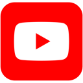 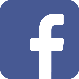 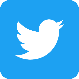 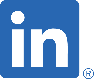 Subscribe to USTDA News and Information